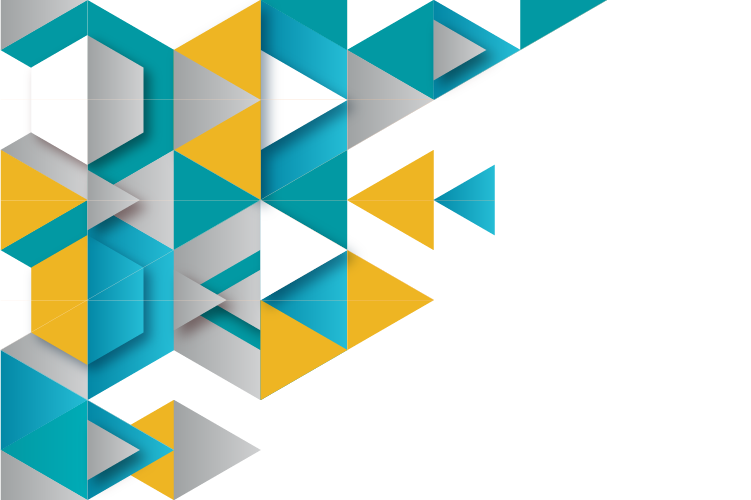 INTERNATIONAL
AHP/HSS 

Health Care Professional Council (HCPC)
Alice McConnell 
– Head Of International & Permanent Recruitment
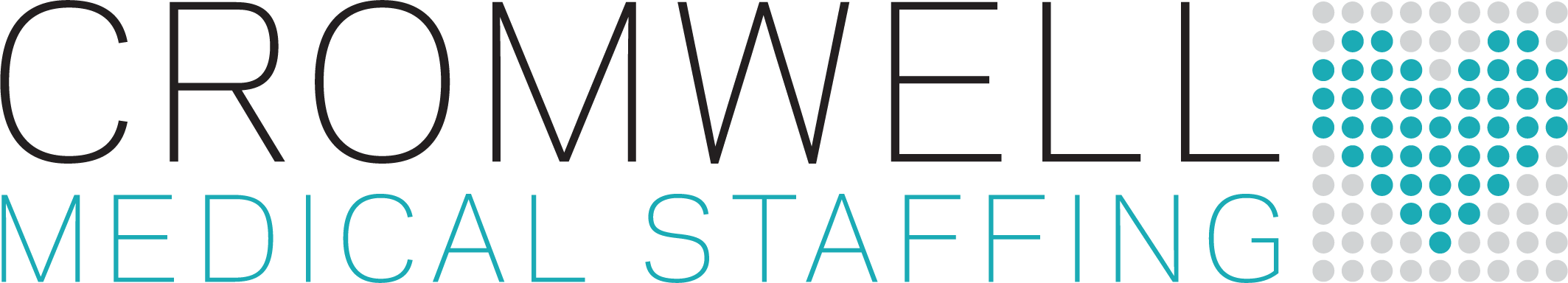 WHAT IS HCPC?
The Health Care Professional Council is the regulator for allied health and health care science professions in the UK.
We only register people who meet our standards so that they can practise safely and effectively. We check the quality of training courses so that when someone completes one which meets our standards, we can register them.
We also make sure that someone who has trained outside of the UK has met our standards before we register them.
To work as a fully qualified AHP/HSS in the UK you must have a HCPC registration
APPLICATION PROCESS
HOW TO APPLY VIA THE INTERNATIONAL APPLICATION ROUTE
Create an online application
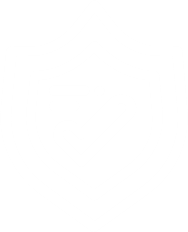 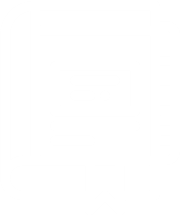 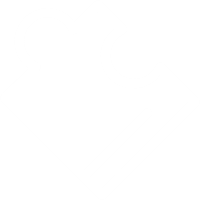 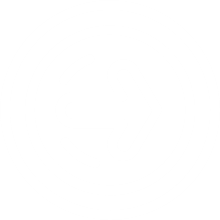 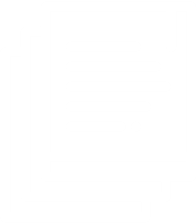 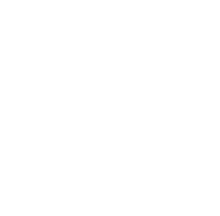 Section 2
Your qualification
Section 3
Professional experience
Section 4
Professional registration and membership
Section 5
English Language Proficiency
Section 6
Declarations
Section 1
Your details
Paying your scrutiny fee
Submitting your application
WHAT TO EXPECT WHEN YOU MAKE AN INTERNATIONAL APPLICATION
STAGES IN THE APPLICATION PROCESS
The following pages give you more information about the different stages of the international application review process. This includes our current processing times for each part of the process.
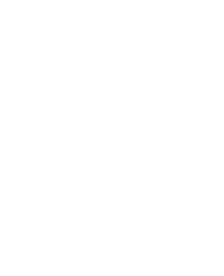 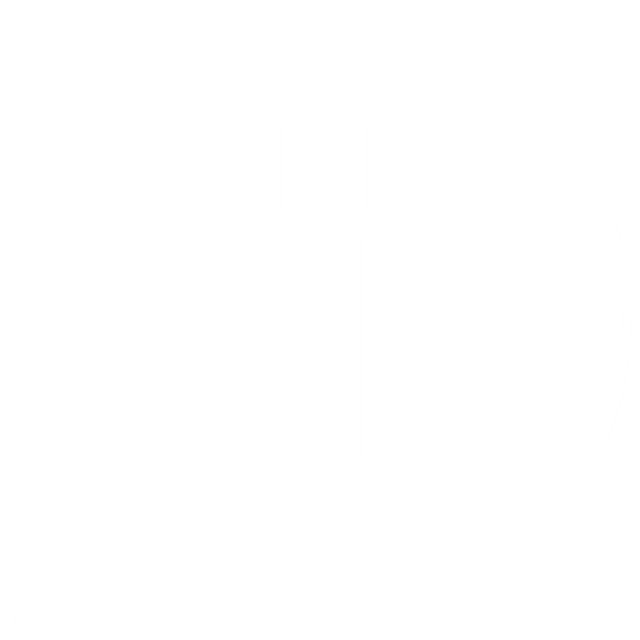 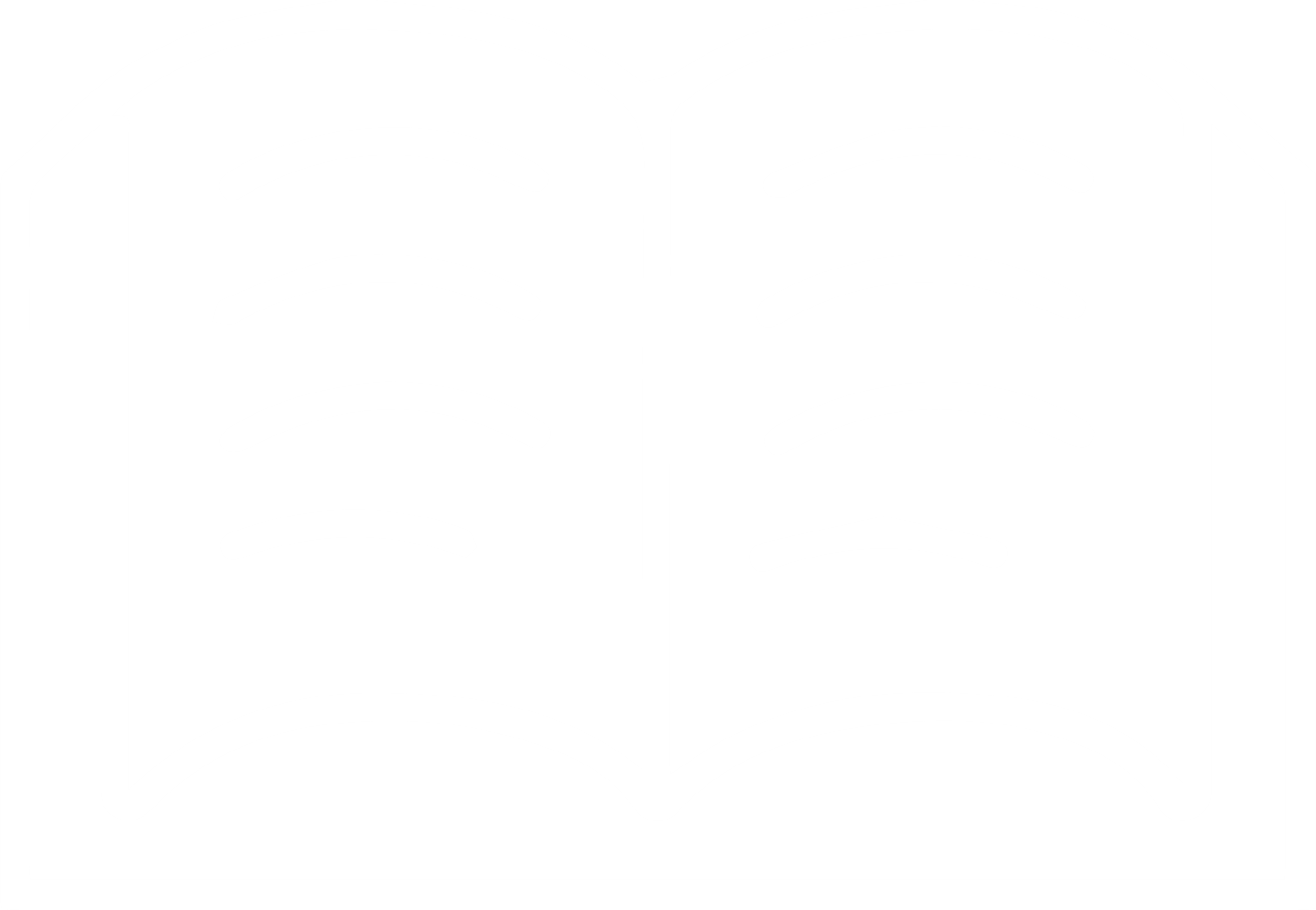 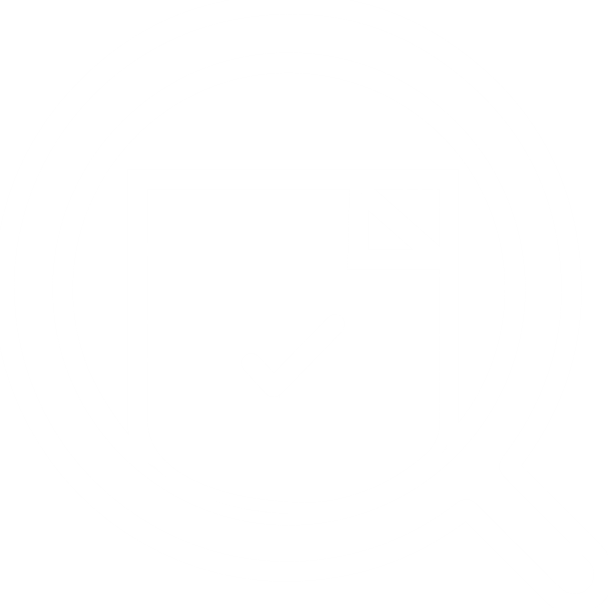 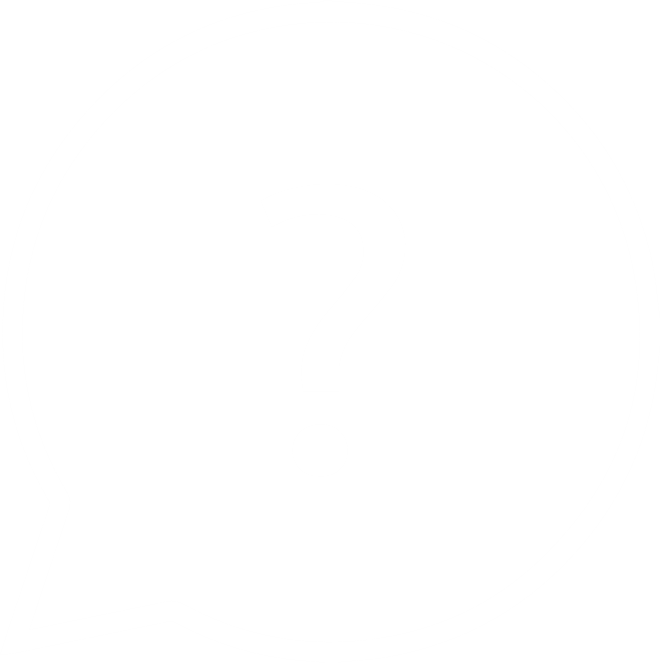 Reviewing your application
Assessing your education, training and experience
If we need further information
Verifying your information
Outcome of your international application assessment
We’ll check if your application is complete and all your documents are certified correctly
If your application is complete, we’ll assess your regulated education and training and any other relevant experiences
Our assessors may request further information from you regarding your application
Our assessors conclude their assessment and recommend an outcome to your application
We’ll contact your education provider, any relevant regulatory or professional bodies and any professional referees to verify your details
Create an online application
ACCOUNT SET UP AND NEW APPLICATION
Create an account and log in
Access our online application system here
If it’s your first time there, you’ll need to sign up for an account to access the form 
    (Click the Sign up / Sign in button to do this)
Once you’ve created an account you can return to your ‘My applications’ page to see a list with details of the applications you’ve created.

Creating a new application
To create a new application, click the ‘New Application’ button.
You’ll be taken to ‘Before we begin’, the initial page of the application form.
When you’ve entered the required information on this page, you’ll be able to move to the next page of the form.
APPLICATION PROCESS
HOW TO APPLY VIA THE INTERNATIONAL APPLICATION ROUTE
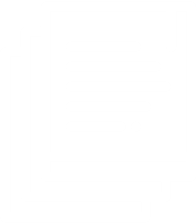 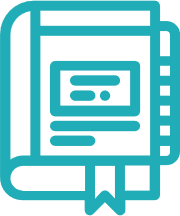 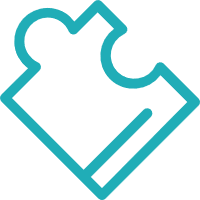 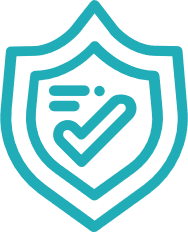 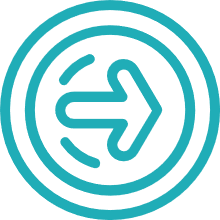 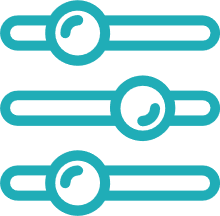 Section 1
Your details
Section 2
Your qualification
Section 3
Professional experience
Section 4
Professional registration and membership
Section 5
English Language Proficiency
Section 6
Declarations
Name
Address
Email and Phone number
Passport – a copy of the passport will need to be submitted for verification
Proof of identification showing your full name and current address
Bank statement – dated within 6 months
Household bill – dated within 6 months
ID card
APPLICATION PROCESS
HOW TO APPLY VIA THE INTERNATIONAL APPLICATION ROUTE
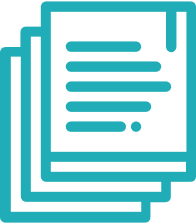 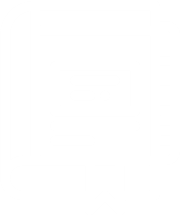 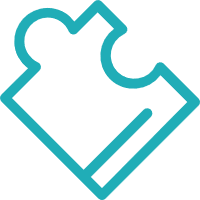 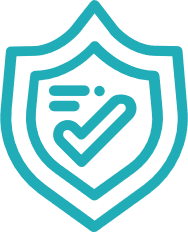 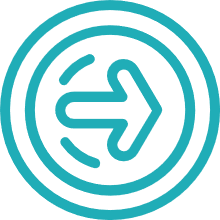 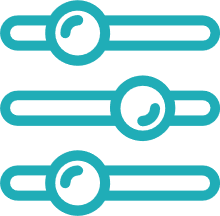 Section 1
Your details
Section 2
Your qualification
Section 3
Professional experience
Section 4
Professional registration and membership
Section 5
English Language Proficiency
Section 6
Declarations
Your application should include a Course Information Form which has been completed and certified by your university or training institution.
The Course Information Form is not part of the online application and will need to be downloaded from our HCPC website. It should be sent to your university or training institution for completion and uploaded as part of your online application.
The Course Information Form provides us with details of theoretical and practical content of the courses you have successfully completed. We will use it to determine whether your qualifications are comparable to our standards of proficiency for the profession you are applying to join.
APPLICATION PROCESS
HOW TO APPLY VIA THE INTERNATIONAL APPLICATION ROUTE
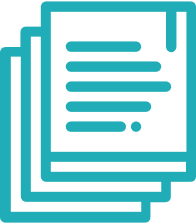 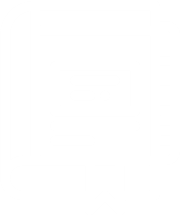 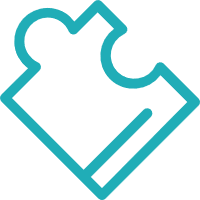 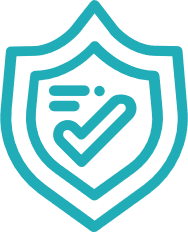 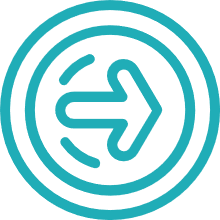 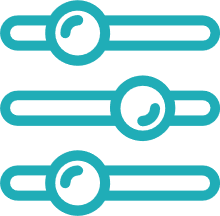 Section 1
Your details
Section 2
Your qualification
Section 3
Professional experience
Section 4
Professional registration and membership
Section 5
English Language Proficiency
Section 6
Declarations
The information provided should include:
details of the course content;
the number of theoretical and practical hours for each module or subject; and
the assessment methods used.
This information may be taken from a syllabus, but must only include parts of the course which you studied.
APPLICATION PROCESS
HOW TO APPLY VIA THE INTERNATIONAL APPLICATION ROUTE
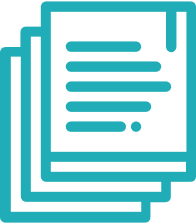 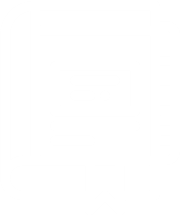 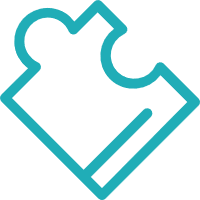 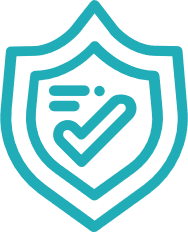 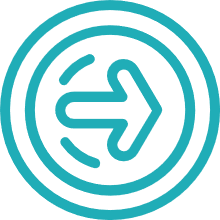 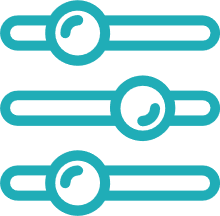 Section 1
Your details
Section 2
Your qualification
Section 3
Professional experience
Section 4
Professional registration and membership
Section 5
English Language Proficiency
Section 6
Declarations
The Course Information Form must:
bear the stamp or seal of the university or training institution; and
include contact details for the course administrator or another appropriate member of staff who may be contacted as part of the verification process.
APPLICATION PROCESS
HOW TO APPLY VIA THE INTERNATIONAL APPLICATION ROUTE
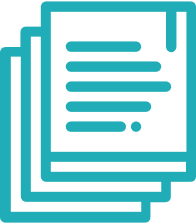 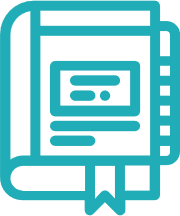 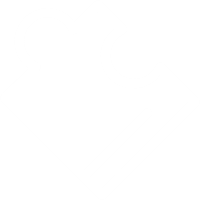 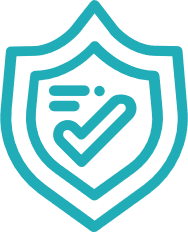 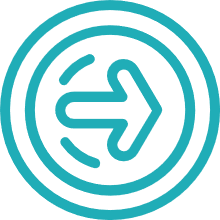 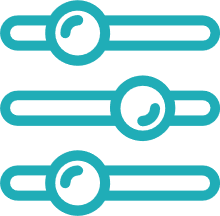 Section 1
Your details
Section 2
Your qualification
Section 3
Professional experience
Section 4
Professional registration and membership
Section 5
English Language Proficiency
Section 6
Declarations
Provide information in chronological order
The information should be provided in chronological order, with your most recent experience first. Please explain any significant gaps (of six months or more) in your career history.
APPLICATION PROCESS
HOW TO APPLY VIA THE INTERNATIONAL APPLICATION ROUTE
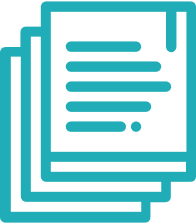 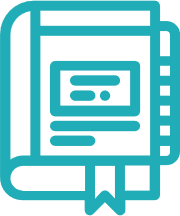 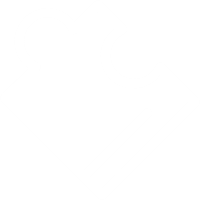 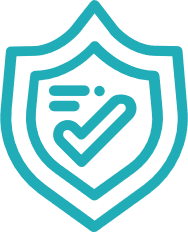 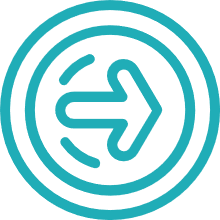 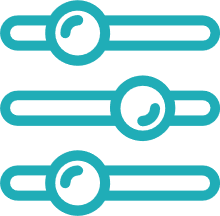 Section 1
Your details
Section 2
Your qualification
Section 3
Professional experience
Section 4
Professional registration and membership
Section 5
English Language Proficiency
Section 6
Declarations
Include professional contact details 
For each place where you worked, you must provide us with the name and contact details of your supervisor or manager. We will contact them to verify the information provided.
Any address or email address you provide for a supervisor or manager must be a professional or business address. 
      We don't accept private postal or email addresses.
APPLICATION PROCESS
HOW TO APPLY VIA THE INTERNATIONAL APPLICATION ROUTE
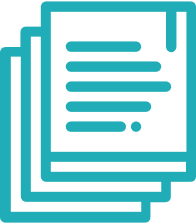 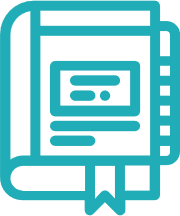 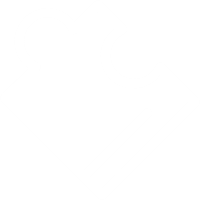 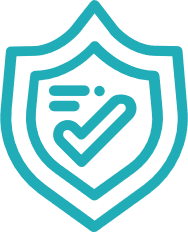 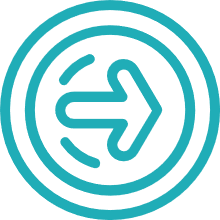 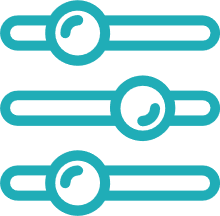 Section 1
Your details
Section 2
Your qualification
Section 3
Professional experience
Section 4
Professional registration and membership
Section 5
English Language Proficiency
Section 6
Declarations
Add supporting references
In addition to this information, you must provide references in support of your application. 
     They should be written by someone who has been your supervisor, or otherwise responsible for you in a professional capacity.
Upload your professional experience
You can upload any supporting professional experience documents in this section.You must provide us with information of at least one example of your professional experience.
APPLICATION PROCESS
HOW TO APPLY VIA THE INTERNATIONAL APPLICATION ROUTE
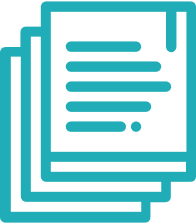 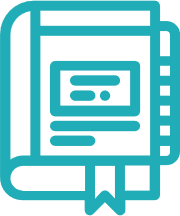 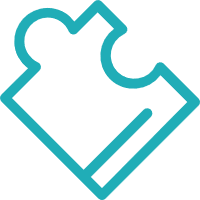 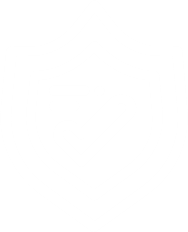 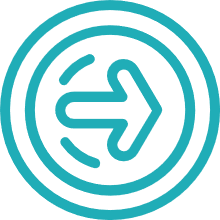 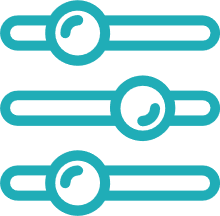 Section 1
Your details
Section 2
Your qualification
Section 3
Professional experience
Section 4
Professional registration and membership
Section 5
English Language Proficiency
Section 6
Declarations
In this section you need to tell us about your registration or membership with any regulatory body, professional association or similar organisation in other countries.
Please provide details of any registration or membership you currently and/or have previously held in countries outside of the UK
Most countries have their own HCPC so for example South Africa is the HPCSA - The Health Professions Council of South Africa
APPLICATION PROCESS
HOW TO APPLY VIA THE INTERNATIONAL APPLICATION ROUTE
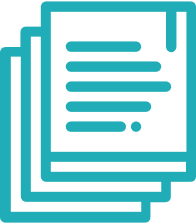 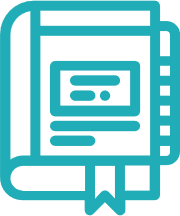 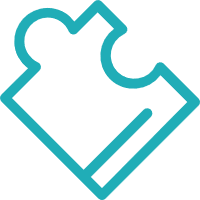 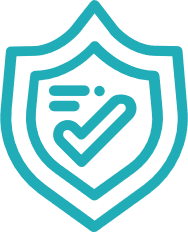 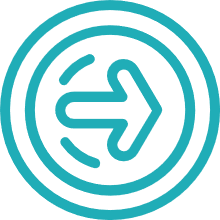 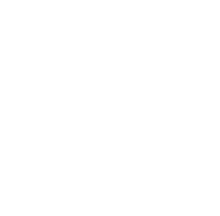 Section 1
Your details
Section 2
Your qualification
Section 3
Professional experience
Section 4
Professional registration and membership
Section 5
English Language Proficiency
Section 6
Declarations
People on the HCPC’s Register must be able to communicate effectively in English in order to meet our standards of proficiency
You must declare whether English is your first language or not. You should only indicate English is your first language if it is the main or only language you use on a day-to-day basis.
Having studied English or undertaken education or training at an institution where the medium of instruction is English does not necessarily mean that English is your first language. If English is not your first language then you must provide proof of your English language proficiency.
Applicants whose first language is not English and who are required to provide a language test certificate as evidence of their proficiency must ensure that it is, or is comparable to, IELTS level 7.0 with no element below 6.5 (or IELTS level 8.0 with no element below 7.5 for Speech and language therapists).
APPLICATION PROCESS
HOW TO APPLY VIA THE INTERNATIONAL APPLICATION ROUTE
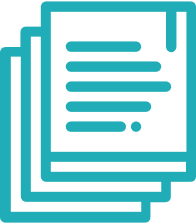 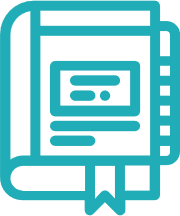 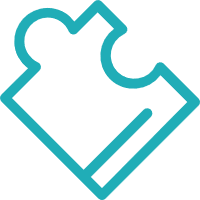 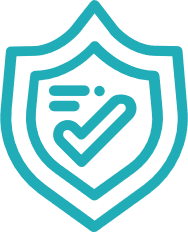 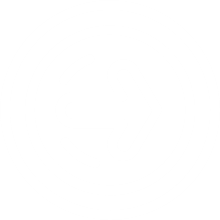 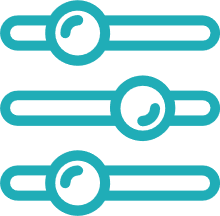 Section 1
Your details
Section 2
Your qualification
Section 3
Professional experience
Section 4
Professional registration and membership
Section 5
English Language Proficiency
Section 6
Declarations
Character
When we look at whether an applicant is of ‘good character’ we take account of conduct in the past which indicates that the applicant may be dishonest, untrustworthy, capable of harming service users or to act in a manner which undermines public confidence in the profession in question.
You must declare to us any convictions or police cautions that you have received, even if they are ‘spent’ under that Act, other than a protected caution or protected conviction.
APPLICATION PROCESS
HOW TO APPLY VIA THE INTERNATIONAL APPLICATION ROUTE
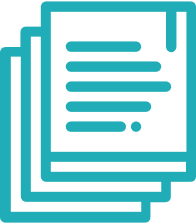 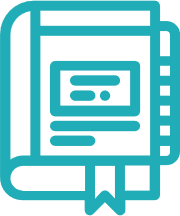 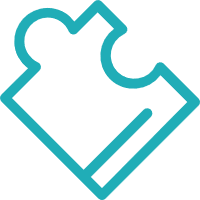 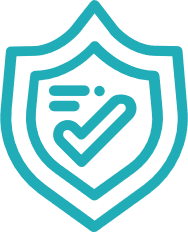 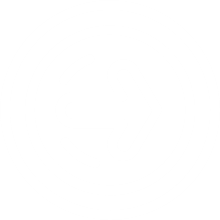 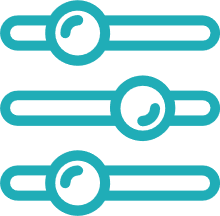 Section 1
Your details
Section 2
Your qualification
Section 3
Professional experience
Section 4
Professional registration and membership
Section 5
English Language Proficiency
Section 6
Declarations
A caution is protected from disclosure six years after it was accepted (or two years if the offender was under 18 when it was accepted). A conviction is protected from disclosure after 11 years (or five and a half years if the offender was under 18 when convicted).
In either case a conviction will only be protected if the offender received a non-custodial sentence and has no other convictions.
A caution or conviction will not be protected if it is for a ‘listed offence’ under the Rehabilitation of Offenders Act 1974 (Exceptions) Order 1975. These include serious violent or sexual offences and offences of specific relevance to the safeguarding of children and vulnerable adults. A caution or conviction for a listed offence must always be disclosed to us.
Further guidance on listed offences may be found on the Disclosure and Barring Service website.
APPLICATION PROCESS
HOW TO APPLY VIA THE INTERNATIONAL APPLICATION ROUTE
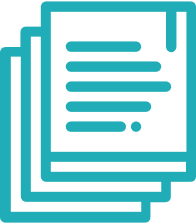 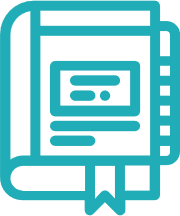 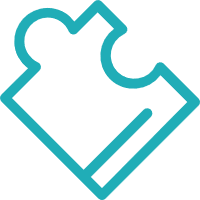 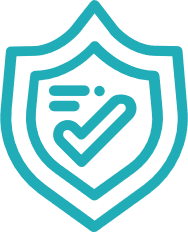 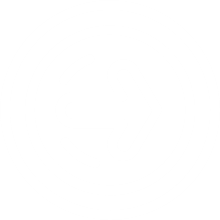 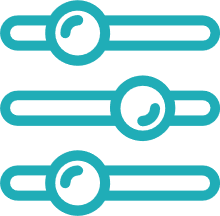 Section 1
Your details
Section 2
Your qualification
Section 3
Professional experience
Section 4
Professional registration and membership
Section 5
English Language Proficiency
Section 6
Declarations
Vetting and barring
You must tell us if you have been barred from working with children or vulnerable adults under the Protection of Vulnerable Groups Act 2006 or the Protection of Vulnerable Groups (Scotland) Act 2007.
Health and disability
You are asked to provide us with information about your health if it may affect your fitness to practise. 
We recognise that a disability may not be seen as a health condition but we also need information about any disability that may affect your fitness to practise.
APPLICATION PROCESS
HOW TO APPLY VIA THE INTERNATIONAL APPLICATION ROUTE
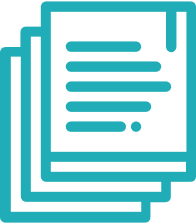 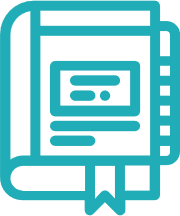 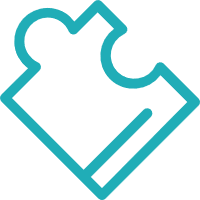 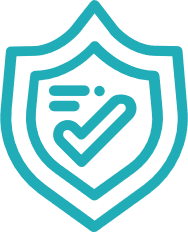 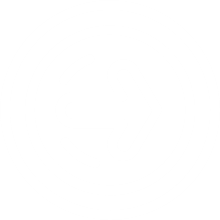 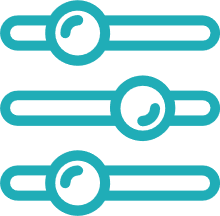 Section 1
Your details
Section 2
Your qualification
Section 3
Professional experience
Section 4
Professional registration and membership
Section 5
English Language Proficiency
Section 6
Declarations
Background checks
We will conduct background checks to verify the information provided in your application. These may be undertaken by the HCPC, its agents or their representatives.
The information you provide may be disclosed to government agencies and other third parties such as employers, referees and professional bodies. The information may be used outside of the EEA if appropriate
Submitting your application
Before you submit your application, please make sure that you've provided all necessary information and that your documents are certified correctly
Missing information, documents and certification can cause significant delays to your application process
When you’ve filled in all your information, the ‘submit’ button will appear.
This will finish and submit your application: once you’ve clicked ‘submit’, you’ll no longer be able to make changes to your application.
If any documents are missing from your application, you won’t see the ‘submit’ button. Instead, a message will appear indicating which section is missing a document. Please revisit this section and upload the document, then return to the final page.
Paying your scrutiny fee
Scrutiny fee
The scrutiny fee is a one off non-refundable payment of £539.65. This fee is for the assessment of your application. Once you have submitted your application online, you will be asked to pay your scrutiny fee online. Your application won't be submitted until this payment is made.
If your application is successful, you will receive a second WorldPay payment link by email for payment of your registration fees.
Please note that this link is valid for 72 hours so you must pay your fee promptly.